VISN 23 CHRONIC DISEASE COLLABORATIVE
AN APPROACH TO POPULATION CARE MANAGEMENT

DARYL S. DICKSON MD
PRIMARY CARE SITE MANAGER
RAPID CITY VA CLINIC
VA BLACK HILLS HEALTH CARE SYSTEM CBOC
07/09/07
[Speaker Notes: VISN 23 CHRONIC DISEASE COLLABORATIVE

AN APPROACH TO POPULATION CARE MANAGEMENT

DARYL S. DICKSON MD
PRIMARY CARE SITE MANAGER
RAPID CITY VA CLINIC
VA BLACK HILLS HEALTH CARE SYSTEM CBOC
07/09/07]
VISN 23 NETWORK LEADERSHIP
ROBERT A. PETZEL MD—NETWORK DIRECTOR

BARRY GRAHAM MD—NETWORK CMO

JANET P. MURPHY MBA—NETWORK PRIMARY AND SPECIALTY MEDICINE SERVICE LINE CEO—COLLABORATIVE DIRECTOR

TERRY WAHLS MD—PRIMARY AND SPECIALTY MEDICINE NETWORK MEDICAL DIRECTOR
[Speaker Notes: VISN 23 NETWORK LEADERSHIP

ROBERT A. PETZEL MD—NETWORK DIRECTOR

BARRY GRAHAM MD—NETWORK CMO

JANET P. MURPHY MBA—NETWORK PRIMARY AND SPECIALTY MEDICINE SERVICE LINE CEO—COLLABORATIVE DIRECTOR

TERRY WAHLS MD—PRIMARY AND SPECIALTY MEDICINE NETWORK MEDICAL DIRECTOR]
CHRONIC DISEASE COLLABORATIVE
18 MONTH DURATION—STARTED IN APRIL 2006

4 FACE-TO-FACE LEARNING SESSIONS—MOST RECENT SESSION (L.S.#3) MAY 2007

3 ACTION PERIODS BETWEEN LEARNING SESSIONS
[Speaker Notes: CHRONIC DISEASE COLLABORATIVE

18 MONTH DURATION—STARTED IN APRIL 2006

4 FACE-TO-FACE LEARNING SESSIONS—MOST RECENT SESSION (L.S.#3) MAY 2007

3 ACTION PERIODS BETWEEN LEARNING SESSIONS]
FOCUS OF COLLABORATIVE
Diabetes Mellitus

COPD

CHF—SUBJECT MATTER EXPERT DR. I. ANAND—MINNEAPOLIS VA CARDIOLOGY
[Speaker Notes: FOCUS OF COLLABORATIVE

Diabetes Mellitus

COPD

CHF—SUBJECT MATTER EXPERT DR. I. ANAND—MINNEAPOLIS VA CARDIOLOGY]
CHRONIC CARE MODEL
Based on Wagner’s Chronic Care Model

Incorporates VA care, Community care, and encourages patients to take a more active role in their daily disease management.
[Speaker Notes: CHRONIC CARE MODEL

Based on Wagner’s Chronic Care Model

Incorporates VA care, Community care, and encourages patients to take a more active role in their daily disease management.]
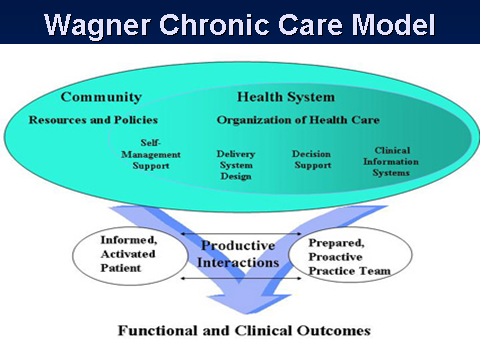 [Speaker Notes: Wagner Chronic Care Model]
OVERALL CHF GOAL OF COLLABORATIVE
IDENTIFY PATIENTS WHO QUALIFY FOR THE COLLABORATIVE

ASSURE CORRECT DIAGNOSIS BASED UPON SET CRITERIA

CHF CRITERIA BASED UPON NYHA CHF CRITERIA AND ACC STAGING WITH EJECTION FRACTION CONFIRMATION
[Speaker Notes: OVERALL CHF GOAL OF COLLABORATIVE

IDENTIFY PATIENTS WHO QUALIFY FOR THE COLLABORATIVE

ASSURE CORRECT DIAGNOSIS BASED UPON SET CRITERIA

CHF CRITERIA BASED UPON NYHA CHF CRITERIA AND ACC STAGING WITH EJECTION FRACTION CONFIRMATION]
OVERALL CHF GOAL OF COLLABORATIVE
DECREASE HOSPITAL ADMISSIONS FOR CONGESTIVE HEART FAILURE

DECREASE EMERGENCY ROOM AND URGENT CARE VISITS OF PATIENTS FOR CONGESTIVE HEART FAILURE SYMPTOMS

IMPROVE QUALITY OF LIFE FOR PATIENTS WITH CONGESTIVE HEART FAILURE
[Speaker Notes: OVERALL CHF GOAL OF COLLABORATIVE

DECREASE HOSPITAL ADMISSIONS FOR CONGESTIVE HEART FAILURE

DECREASE EMERGENCY ROOM AND URGENT CARE VISITS OF PATIENTS FOR CONGESTIVE HEART FAILURE SYMPTOMS

IMPROVE QUALITY OF LIFE FOR PATIENTS WITH CONGESTIVE HEART FAILURE]
TOOLS PROVIDED
1.CHRONIC DISEASE MANAGEMENT          	 PATIENT REGISTRIES

CREATED BY DSS FOR TRACKING PURPOSES—PATIENT IDENTIFICATION

EACH CHRONIC DISEASE HAS ITS OWN REGISTRY

CHF REGISTRY BASED UPON PROBLEM LIST AND DISCHARGE DIAGNOSIS
 
REGISTRIES ARE FACILITY (DIVISION SPECIFIC) AND CAN BE BROKEN DOWN TO PRIMARY CARE PROVIDER
[Speaker Notes: TOOLS PROVIDED

1.CHRONIC DISEASE MANAGEMENT PATIENT REGISTRIES

CREATED BY DSS FOR TRACKING PURPOSES—PATIENT IDENTIFICATION

EACH CHRONIC DISEASE HAS ITS OWN REGISTRY

CHF REGISTRY BASED UPON PROBLEM LIST AND DISCHARGE DIAGNOSIS
 
REGISTRIES ARE FACILITY (DIVISION SPECIFIC) AND CAN BE BROKEN DOWN TO PRIMARY CARE PROVIDER]
TOOLS PROVIDED
2. CHRONIC DISEASE CASE MANAGERS

EACH FACILITY PROVIDED FTEE THROUGH NETWORK RESOURCES

CASE MANAGERS ARE MAINLY RNs BUT SOMETIMES DISEASE SPECIFIC INDIVIDUALS (RT) FOR COPD AND OR CDE FOR DIABETES

HOW TO USE CASE MANAGERS WAS DETERMINED BY FACILITIES

CASE MANAGERS BECAME PRIMARY CARE CCHT(CHRONIC CARE HOME TELEHEALTH) “EXPERTS”
[Speaker Notes: TOOLS PROVIDED

2. CHRONIC DISEASE CASE MANAGERS

EACH FACILITY PROVIDED FTEE THROUGH NETWORK RESOURCES

CASE MANAGERS ARE MAINLY RNs BUT SOMETIMES DISEASE SPECIFIC INDIVIDUALS (RT) FOR COPD AND OR CDE FOR DIABETES

HOW TO USE CASE MANAGERS WAS DETERMINED BY FACILITIES

CASE MANAGERS BECAME PRIMARY CARE CCHT(CHRONIC CARE HOME TELEHEALTH) “EXPERTS”]
TOOLS PROVIDED
3. CDM HEALTH FACTOR TEMPLATES

TEMPLATED PROGRESS NOTE TO HELP OPTIMIZE CHRONIC DISEASE CARE BY PROVIDERS FOR EACH COLLABORATIVE DISEASE STATE

HELPS TO TRACK IMPROVEMENT OF PATIENT CARE WITH ESTABISHED STANDARDS OF CARE AS RECOMMENDED BY ACC AND AHA

ACTS AS A REMINDERS TO PROVIDERS OF HOW TO OPTIMIZE CARE FOR PATIENTS WITH CHF AND OTHER DISEASE STATES
[Speaker Notes: TOOLS PROVIDED

3. CDM HEALTH FACTOR TEMPLATES

TEMPLATED PROGRESS NOTE TO HELP OPTIMIZE CHRONIC DISEASE CARE BY PROVIDERS FOR EACH COLLABORATIVE DISEASE STATE

HELPS TO TRACK IMPROVEMENT OF PATIENT CARE WITH ESTABISHED STANDARDS OF CARE AS RECOMMENDED BY ACC AND AHA

ACTS AS A REMINDERS TO PROVIDERS OF HOW TO OPTIMIZE CARE FOR PATIENTS WITH CHF AND OTHER DISEASE STATES]
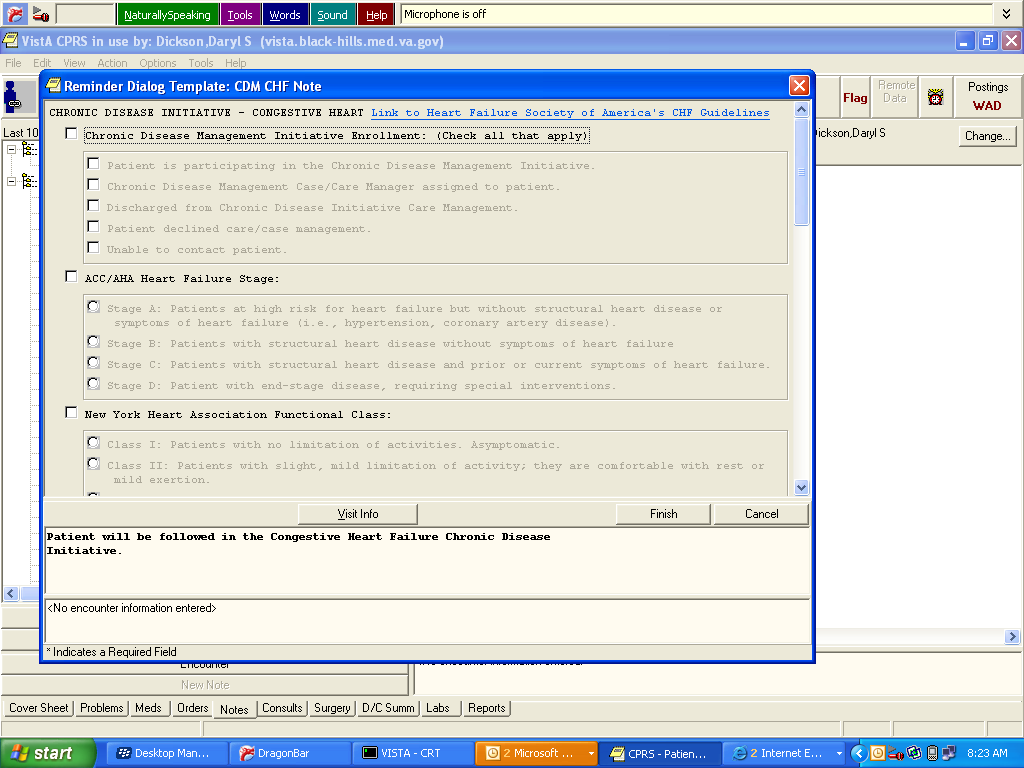 CDM HEALTH FACTOR TEMPLATES
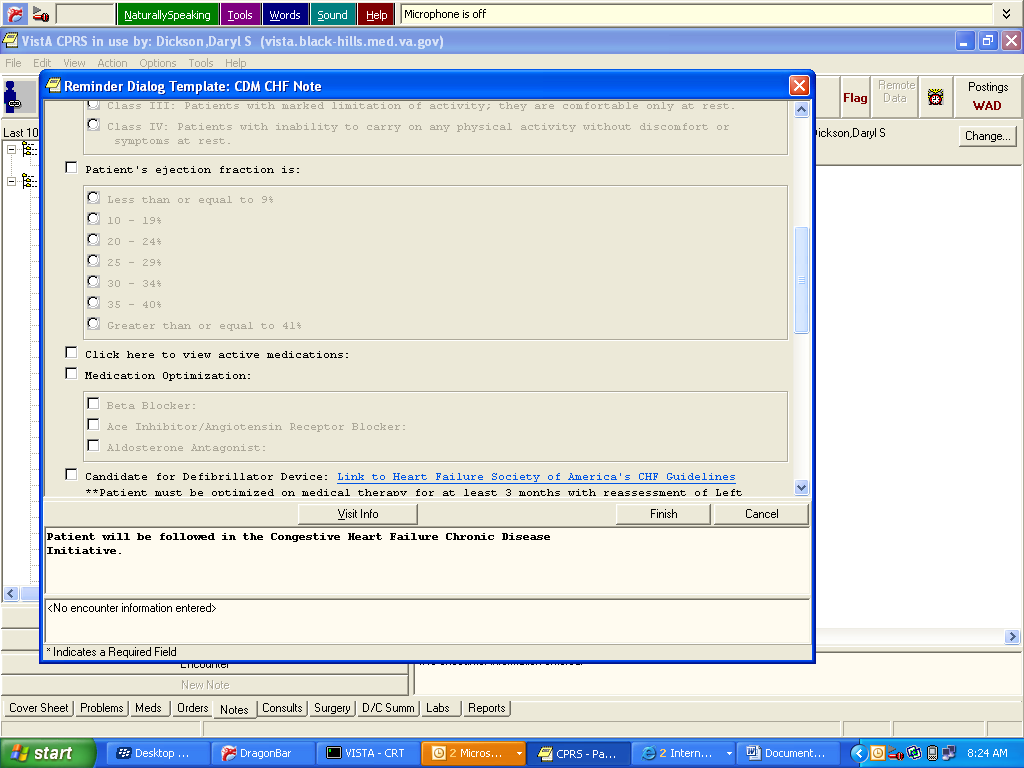 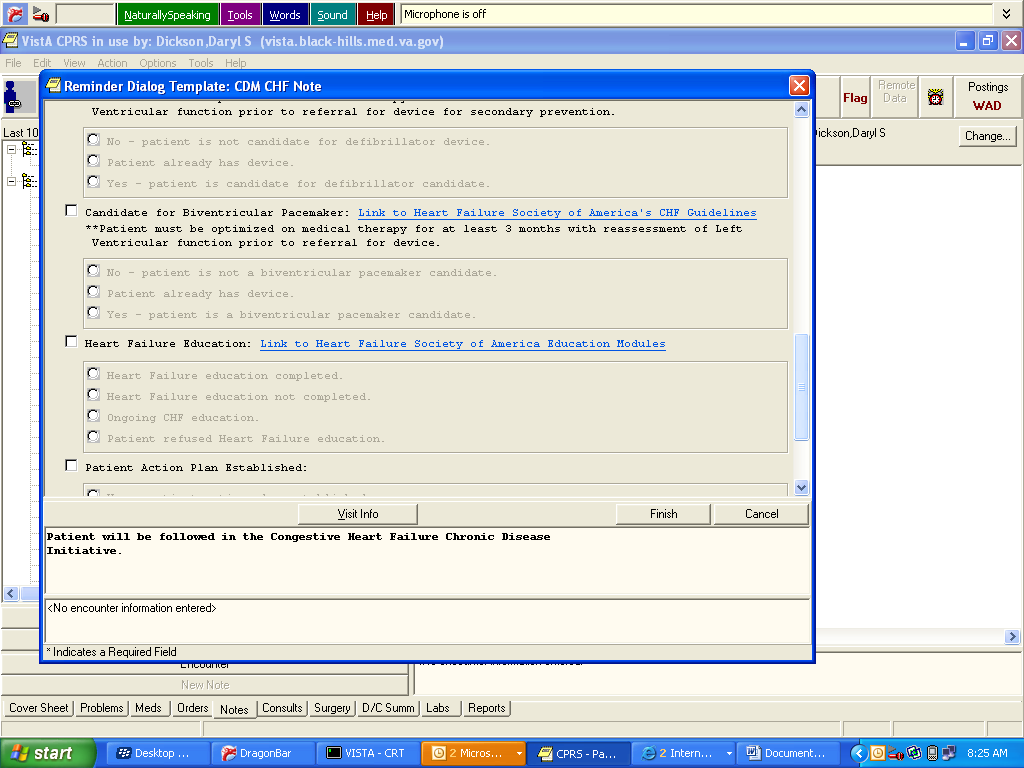 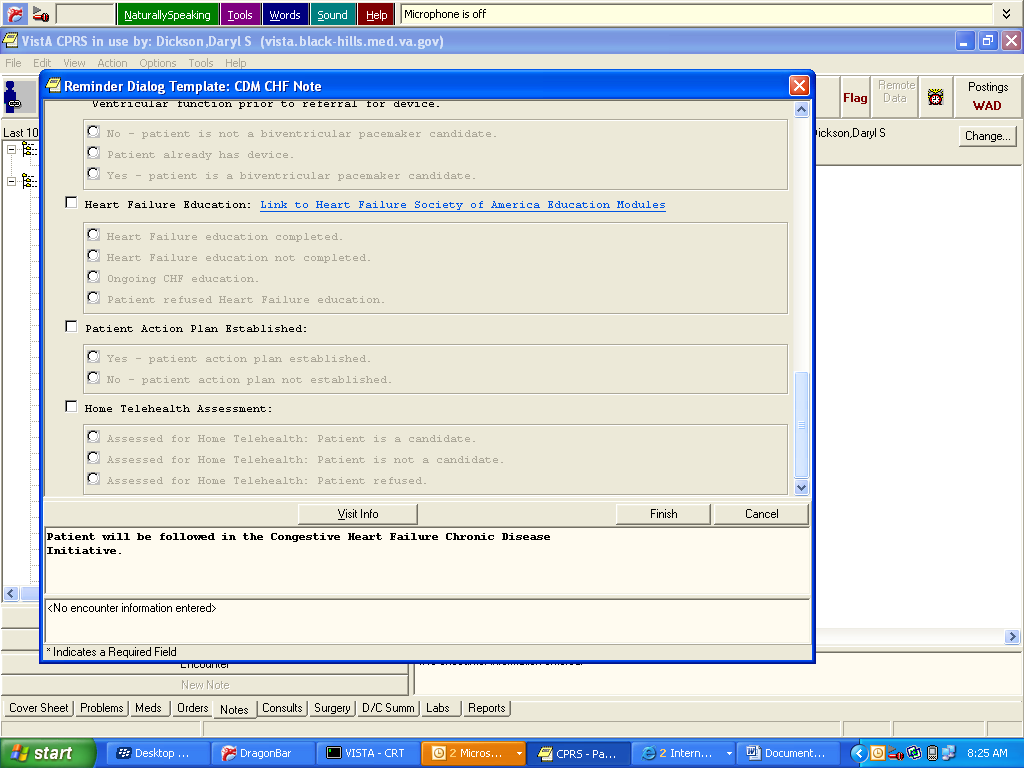 LESSIONS LEARNED
GREATEST AMOUNT OF IMPROVEMENT IN PATIENT CARE OCCURS WHEN STAFF CAN FOCUS ON IMPROVEMENT GOALS (CASE MANAGERS ARE INVOLVED IN PATIENTS’ CARE)

PROVIDERS ARE REMINDED REGULARLY OF COLLABORATIVE EFFORTS (STAFF MEETINGS)

STAFF REMAIN “ENGAGED” IN COLLABORATIVE EFFORTS (STAFF MEETING DISCUSSIONS)

PATIENTS TAKE AN ACTIVE ROLL IN THEIR HEALTH CARE/DISEASE MANAGEMENT
[Speaker Notes: LESSIONS LEARNED

GREATEST AMOUNT OF IMPROVEMENT IN PATIENT CARE OCCURS WHEN STAFF CAN FOCUS ON IMPROVEMENT GOALS (CASE MANAGERS ARE INVOLVED IN PATIENTS’ CARE)

PROVIDERS ARE REMINDED REGULARLY OF COLLABORATIVE EFFORTS (STAFF MEETINGS)

STAFF REMAIN “ENGAGED” IN COLLABORATIVE EFFORTS (STAFF MEETING DISCUSSIONS)

PATIENTS TAKE AN ACTIVE ROLL IN THEIR HEALTH CARE/DISEASE MANAGEMENT]
QUESTIONS?
THANK YOU!
[Speaker Notes: QUESTIONS?

THANK YOU!]